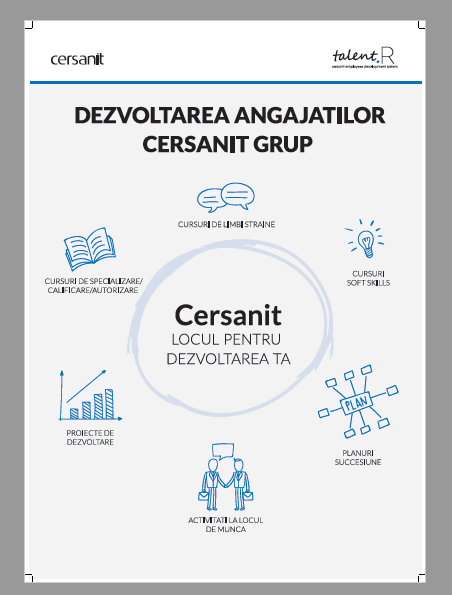 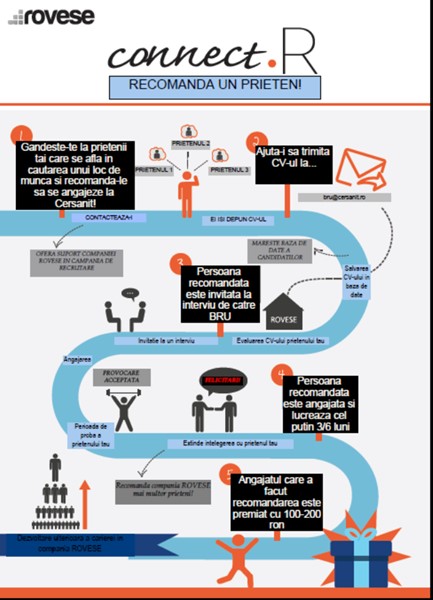 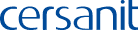 PREMII PENTRU RECOMANDARI
RECOMPENSAM LUNAR ANGAJATII CARE RECOMANDA COMPANIA NOASTRA PRIETENILOR, CUNOSTINTELOR IAR ACESTIA SE VOR ANGAJA LA NOI.
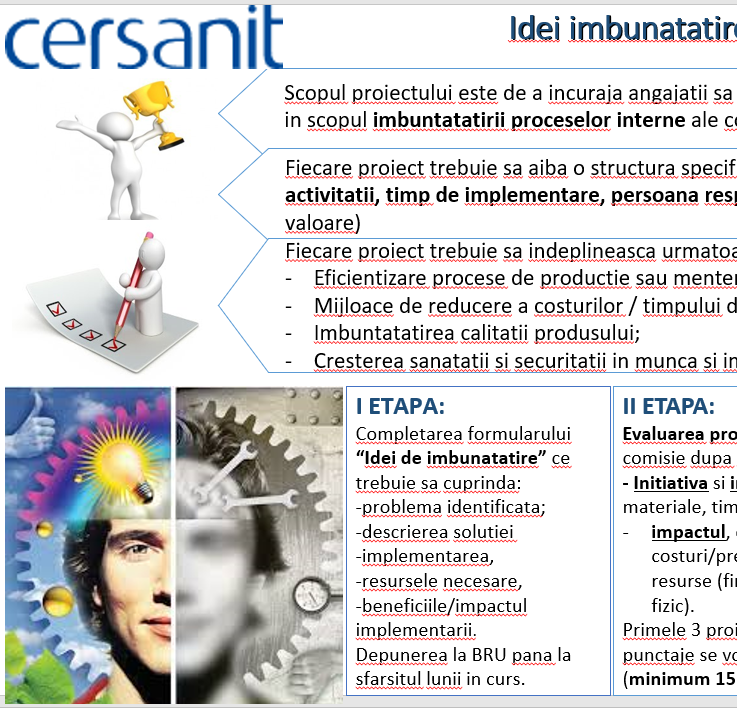 ANGAJATUL LUNII
PREMII LUNARE PENTRU ANGAJATII CARE AU INITIATIVE PENTRU IMBUNATTAIRE PROCESE PRODUCTIE
REVISTA INTERNA R.NEWS
STIRI, NOUTATI, PROIECTE TRECUTE SI VIITOARE SUNT PREZENTATE AICI:
http://www.ikropka.com/klient/Rovese/IKR_ROVESE%20_Rumunia_DRUK_16.05.2017.pdf
CAMPIONATUL INTERN DE FOTBAL
DUPA MUNCA, SI PUTINA RECREERE!
INTRA SI TU IN ECHIPA!
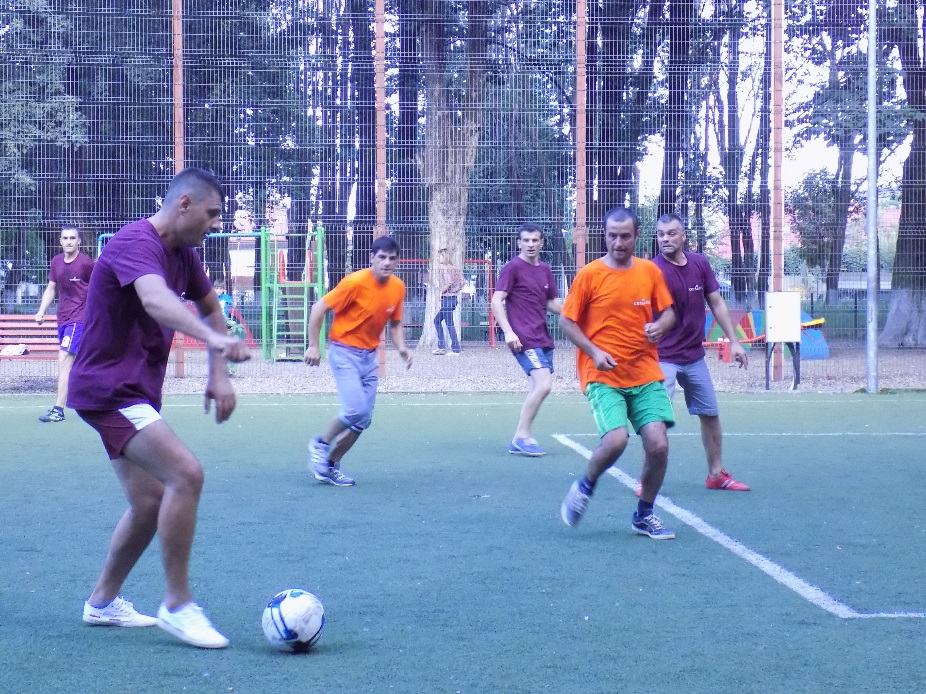 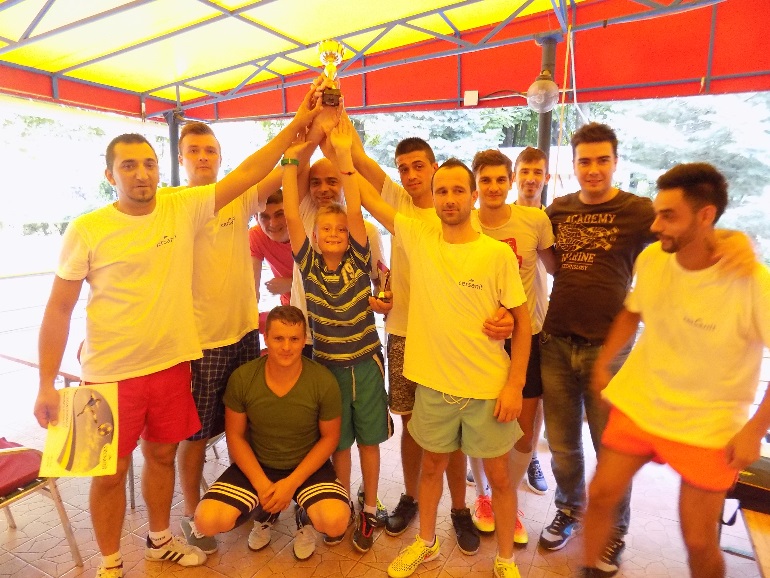 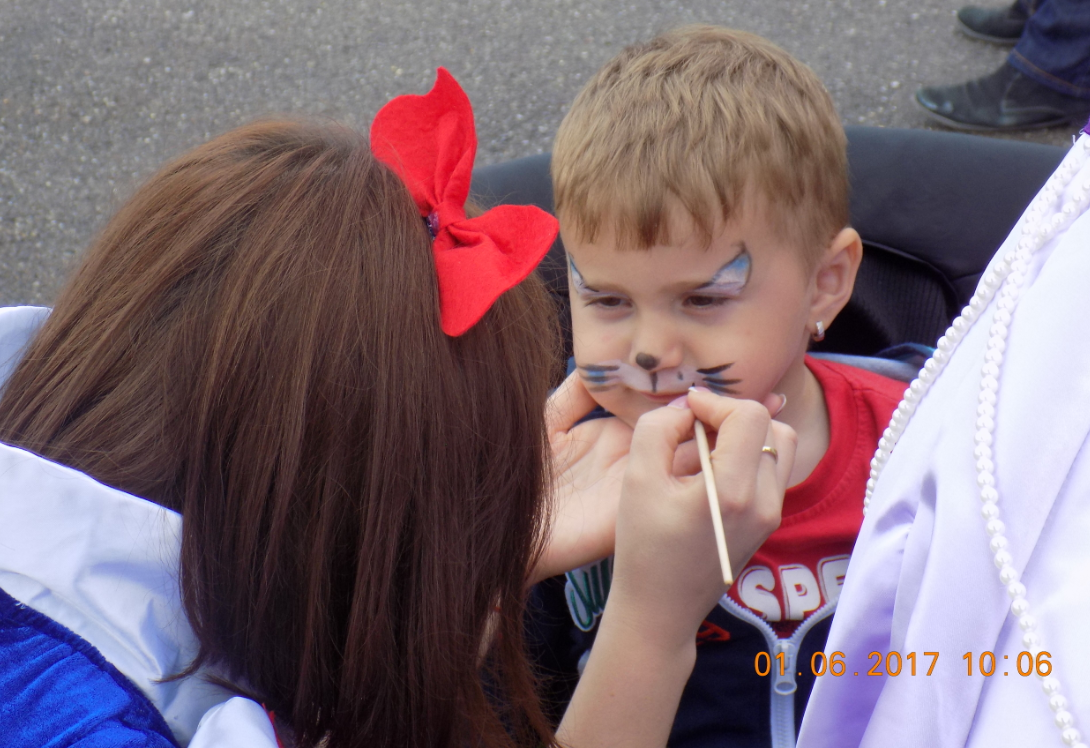 ZIUA COPIILOR MOS CRACIUN
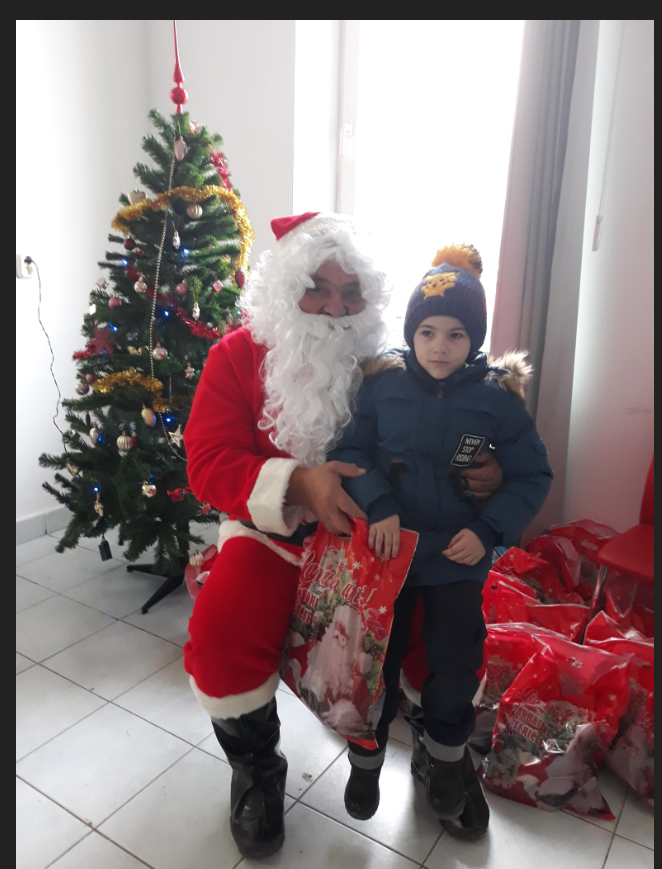 COPIII AMGAJATILOR AU AVUT OCAZIA SA VIZITEZE LOCUL DE MUNCA AL PARINTILOR SI SA PRIMEASCA CADOURI
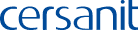 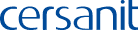 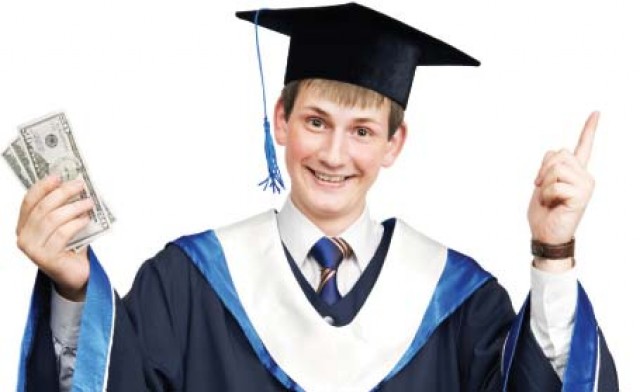 PREMIEM CU BURSA ANUALA COPIII ANGAJATILOR CERSANIT SIROVESE CARE FAC DOVARA MERITELOR DEOSEBITE LA INVATATURA	BURSA DE MERIT
PRETUIESTE VIATA, PRETUIESTE NATURA!
LA INITIATIVA PRIMARIEI ROMAN SI A FUNDATIEI MELCHISEDEC AM PLANTAT PUIETI DE BRAD SI MOLID IN ZONA COMPLEXULUI MOLDOVA
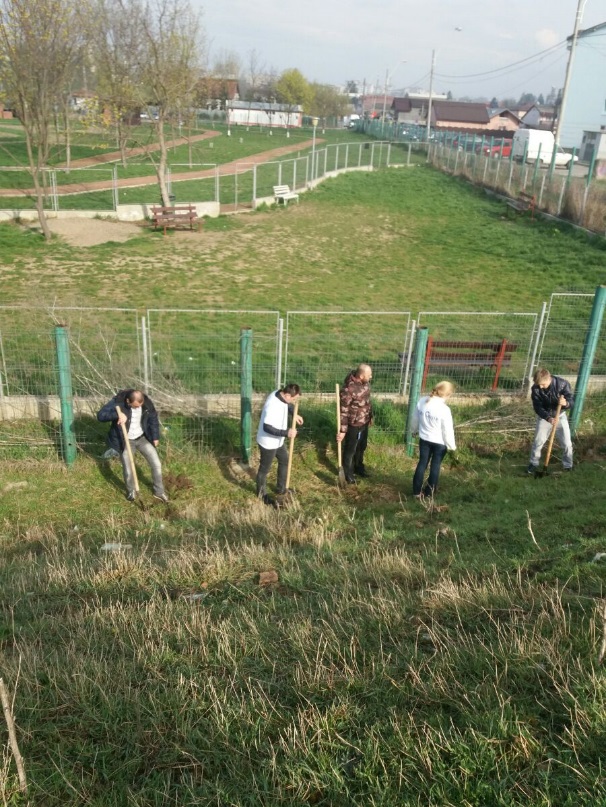 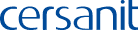 PROIECT DONARE SANGE
ANGAJATII AU RASPUNS AFIRMATIV CAMPANIEI SI O VOR FACE CU ORICE OCAZIE!
INCA NU TE-AM CONVINS SA FACI PARTE DIN ECHIPA CERSANIT?
NE POTI SCRIE LA bru@cersanit.com
SAU NE POTI SUNA LA 0372-334817

...SI ITI RASPUNDEM LA ORICE INTREBARE AI LEGATA DE OPORTUNITATEA DEZVOLTARII TALE PROFESIONALE ALATURI DE NOI!